jämförelser  AV NYCKELTAL
LS-andelarnas andel av kommunernas intäkter
Kommunernas egenandelar
Överföringarna från LR till kommunerna
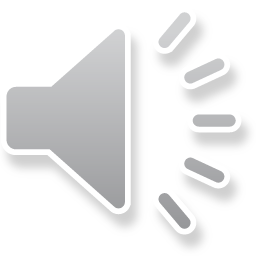 1
Överföringarna från LR till kommunernaReellt utfall i medeltal för 2013-2015 för nya systemet jämfört med nuvarande system.Jämförelsen är inklusive besparingen.
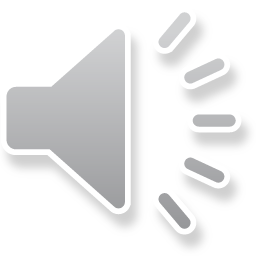 Full effekt av systemet, provår medel 2013-2015.
LS-andelarnas andel av kommunernas intäkterKommunernas totala intäkter inkluderar LS-andelar och skatteintäkter.Både nya systemet och det gamla är satta till samma nivå. Detta för att visa skillnaden mellan systemen, inte besparingen!
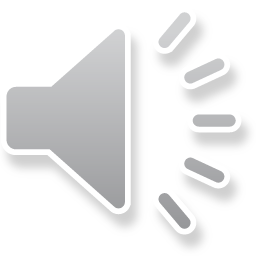 Full effekt av systemet, provår medel 2013-2015.
LS-andelarnas andel av kommunernas intäkterKommunernas intäkter inkluderar LS-andelar och skatteintäkter.Jämförelsen är inklusive besparingen.
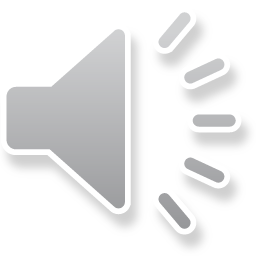 Full effekt av systemet, provår medel 2013-2015.
Kommunernas egenandelarEgenandelarna är vad som återstår för kommunerna i nettodriftskostnader/invånare efter att LS-andelarna dragits av.Både nya systemet och det gamla är satta till samma nivå. Detta för att visa skillnaden mellan systemen, inte besparingen!
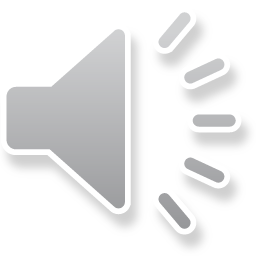 Full effekt av systemet, provår medel 2013-2015
Kommunernas egenandelarEgenandelarna är vad som återstår för kommunerna i nettodriftskostnader/invånare efter att LS-andelarna dragits av.Jämförelsen är inklusive besparingen.
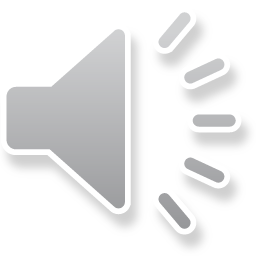 Full effekt av systemet, provår medel 2013-2015.
Tack!
Projektledare Robert Lönnqvist 
Tfn 25 583 eller robert.lonnqvist@regeringen.ax
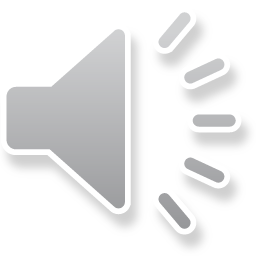